Click to edit Master title style
PPTTemplate.net
Prepare your Schedule
Make Effective Presentations
Using Awesome Backgrounds
Engage your Audience
Capture Audience Attention
Business Trip Tips
Make Effective Presentations
Using Awesome Backgrounds
Engage your Audience
Capture Audience Attention
Hotel Comparison in a Business Trip
Product A
Product B
Feature 1
Feature 2
Feature 3
Feature 1
Feature 2
Feature 3
And now what?
Download More Free PowerPoint Templates
You can safely delete this slide, but please consider to read below:
Congratulations

You can use this free PowerPoint template for your own presentations.  Follow us on Twitter @ppttemplatenet 

PPTTemplate.net
Did you know?

When you finish your PowerPoint presentation, you can upload it to:


SlideOnline.com
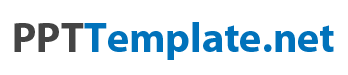 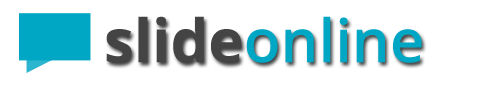 [Speaker Notes: Download free PowerPoint templates from http://ppttemplate.net/ - Later, you can also upload your finished presentations for free to http://slideonline.com/]